A case of immotile cilia syndrome
Prof. DR. M.NATARAJAN MD
DR.SYED BAHAVUDEEN HUSSAINI MD DNB
DR. VALLI DEVI MD



Presentor; P. Muthukrishnan
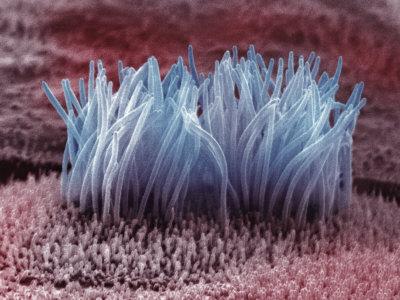 COMPLAINTS
42 year old male came with complaints of cough with expectoration 1 month

HISTORY OF PRESENTING COMPLAINTS                

 	h/o cough with expectoration 1 month
                             around 50 ml/day                        
                                 sputum-yellowish 
                                 not foul smelling
                                 not blood stained
                                 no diurnal, postural variation

 h/o dyspnoea for 15 days
                             insidious, progressive
                              MMRC class 2
No h/o haemoptysis
No h/o PND, trepopnoea
No h/o chest pain
No h/o fever
No h/o seizure
No h/o abdominal pain
No h/o abdominal distension
No h/o headache
Past history
Not a known case of DM/SHTN/TB/ASTHMA/CAD/ SEIZURE/ HYPOTHYROIDISIM
He had recurrent documented URI and LRI since 10 years of age
No h/o viral exanthem fever in childhood

Family history 
              no h/o  similar illness in family members
PERSONAL HISTORY        Auto driver by occupation       occasional smoker and alcoholic
Married since 10 years
Pt was evaluated for infertility
Pt was found to have persistent azoospermia  
    (Semen analysis done in (2009 , 2012)
No h/o erectile dysfunction
No h/o dyspareunia
Early morning erection +
Ejaculatory volume 2 ml
Wife :  pituitary micro adenoma / hypothyroidism on tab.cabergoline 0.25mg twice/ weekly  and thyroxine 150mcg od
 a single spindle shape uterus -unicornuate,
single fallopian tube in right side-  
PCOD in right ovary
GENERAL EXAMINATION
Conscious
Oriented
Afebrile
No pallor
No icterus
Pan digital painless clubbing
No cyanosis
No pedal edema
No generalized lymphadenopathy
vitals
Pulse rate :82/mint regular
Blood pressure : 110/80 mmhg
Respiratory rate:18/min
Spo2; 97 at room air
RESPIRATORY examination
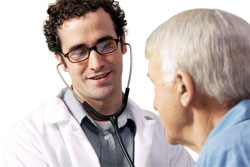 Examination of upper respiratory system
        No DNS
        No nasal polyps
        No sinus tenderness
        No halitosis, no tonsillar enlargement 
Respiratory system -proper	
	        trachea in mid line
           No dropping of shoulder  
	       respiratory movement equal on both sides
     	no scar and sinus
Tactile fremitus in left infra scapular area
No friction fremitus
Percussion		
	resonant  note all over lung field
Auscultation
	coarse leathery crackles in bilateral infra scapular infra axillary , inter scapular ,axillary area
CVS
      Apical impulse: left 5 th ics 1cm medial to mcl
        S1S2+, no murmur
Abdomen 
    	no organomegaly, no free fluid
External genitalia
       Both testis normal in size 
        Hernial orifices free
Central nervous system
     	no focal neurological deficit
diagnosis
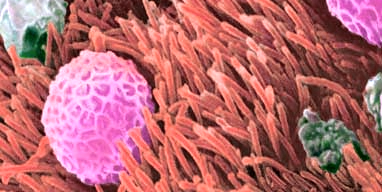 Bilateral  lower lobe bronchiectasis 
Azoospermia
?obstructive
To r/o immotile cilia syndrome
Treatment given
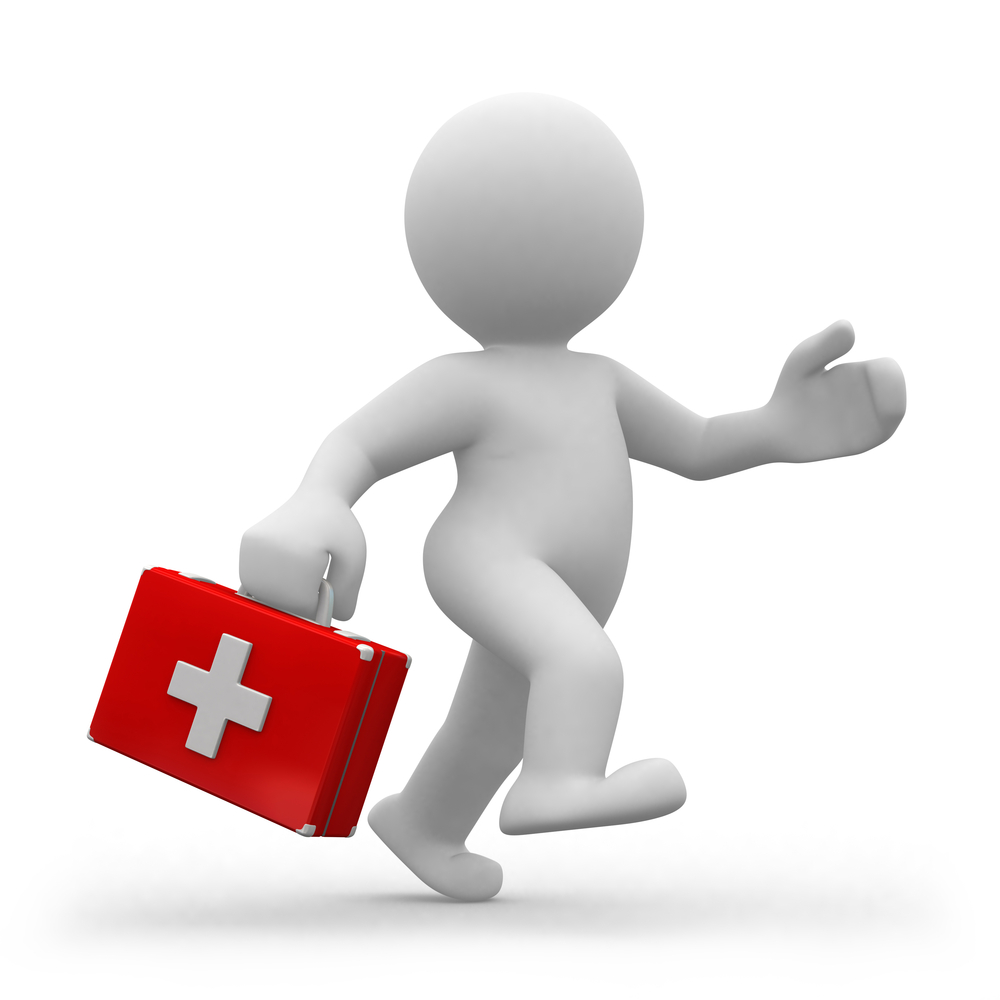 Inj; ceftriaxone 1g iv bd
T. azithromycin 500mg 1 od
T. ranitidine 150mg 1 bd
Chest physiotherapy
INVESTIGTION
HB-14 g/dl
TC-8800cells/cu.mm
DC-Neutrophils-68%, lymphocytes-20%  mixed-12%
PCV-39%
PLATELET-1.35 lakhs
ESR-47mm/hour
Urine albumin ; nil
	           sugar ; nil	, no deposits
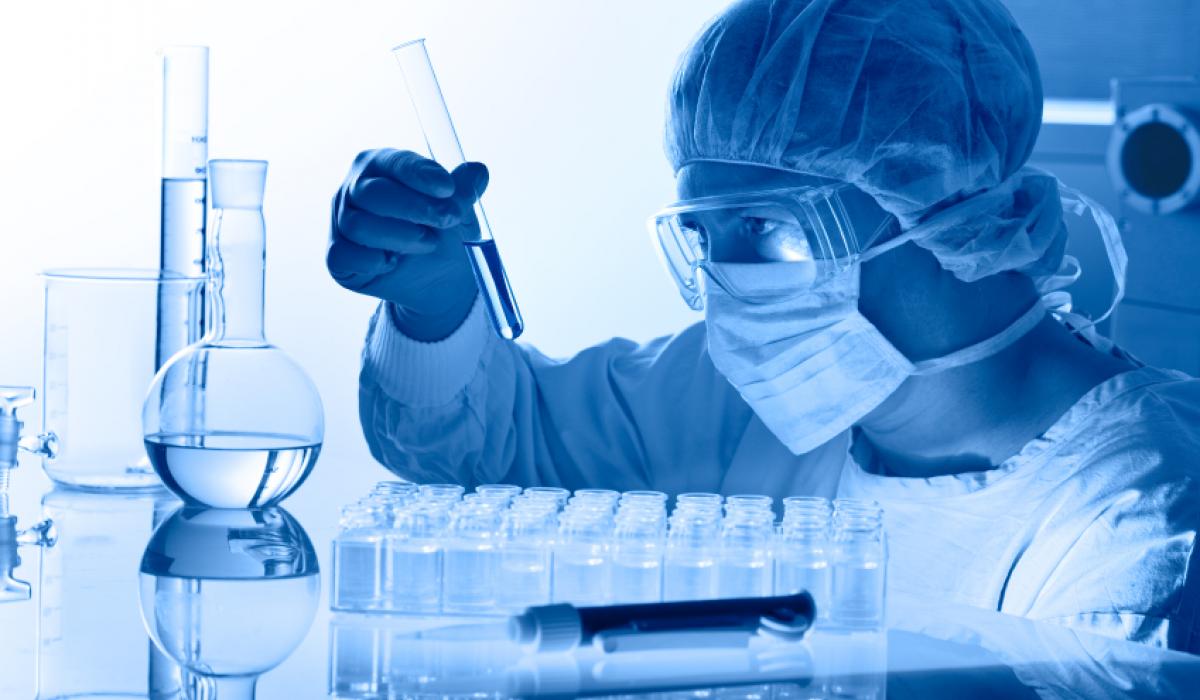 RBS-96 mg/dl
UREA-30mg/dl
CREATININE-1.4mg/dl
Total bilirubin – 0.9 mg/dl
	direct;0,5mg/dl
	indirect;0.4mg/dl
SGOT;35u/l
SGPT; 44u/l
HIV 1  and HIV 2 – non reactive
HBsAg -negative
HCV- negative
VDRL – negative
Sccharin test: 34 min
ECG; WITHIN NORMAL LIMIT
ECHO; normal study
  CT chest ;
     	bilateral bronchiectasis 
X ray PNS
         normal
USG abdomen and pelvis ; normal
USG SCROTUM; 
	right testis 2.3 x 2.1 x 1.2cm normal in size and echos
	left testis 2.8 x2.7 x1.3 cm normal in size and echos
b/l  epididymis normal size and echoes
Sputum
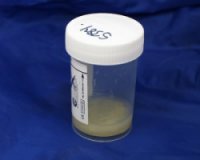 Sputum AFB negative
Gene xpert negative
Sputum culture and sensitivity
	klebsiella pneumoniae grown
	sensitive to amikacin, piptaz,co trimoxazole
Semen analysis
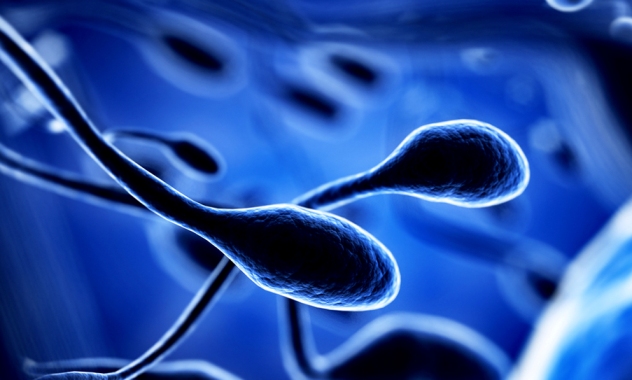 amount; 2ml
	alkaline
	sperm; nil
Moderate viscoscity
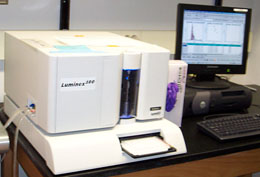 HORMONAL PROFILE
TSH;0.93 HIU/ml    (0.3-5.5)
FREE T4;1.76ng/gl     (0.89-1.72)
LH; 6.4 mlu/ml          (1.1 -25)
 FSH; 13.29 mlu/ml      (1.5-11.3)
PROLACTIN; 6.73ng/dl          (2.6-16.4)
TESTOSTERONE; 719.15ng/dl    (220-1050)
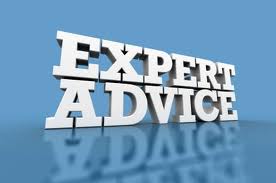 Expert Opinion
Thoracic medicine
	    sputum AFB NEGATINE
	     iv antibiotics
	     chest physiotherapy
         PFT-very severe obstruction
ENDOCRINOLOGY 
	     ?non obstructive azoospermia
        urology opinion
        ICSI,TESE, for fertility issue
Urology opinion
	testicular biopsy
ENT opinion
	no evidence of chronic sinusitis
Aim of presentation
Rarity of case
Investigate for infertility in relevant  bronchiectasis cases
To highlight various methods of in vitro fertilization in azoospermia